Module 6Préparer les rencontres du conseil d’élèves
Leçon 6.1.2Pendant la rencontre du conseil d’élèves
MAJ CL 18-07-2022
Dans cette leçon, nous traiterons plus en détail des activités à réaliser pendant les rencontres dans le cycle des rencontres du conseil d’élèves.
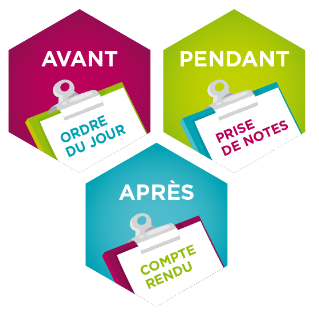 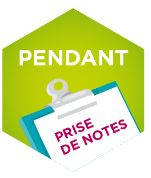 Il vaut mieux structurer la rencontre du conseil d’élèves pour qu’elle soit efficace. Certaines activités peuvent faciliter la coordination des rencontres du conseil d’élèves pendant la rencontre.
La prise de notes
L’attribution de rôles
La définition des règles de fonctionnement
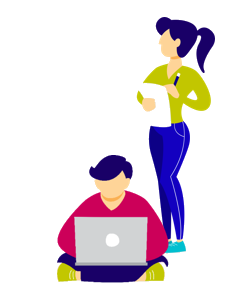 Prise de notesLa prise de notes est essentielle afin de garder le fil des sujets traités d’une rencontre à l’autre. L’équipe de Vox populi vous propose d’utiliser un canevas pour la prise de notes qui reprend la structure de votre ordre du jour. De cette façon, ce sera plus facile de prendre des notes pendant la rencontre et de s’y référer par la suite. Nous avons préparé une affiche pédagogique sur la prise de notes. Présentez cet outil aux élèves pour en faciliter l’utilisation.Vous trouverez le canevas pour la prise de notes dans la boîte à outils de Vox populi en deux formats : PDF modifiable et Word. Vous pouvez ainsi l’adapter à vos besoins.
Prise de notesEn tant que responsable, cela pourrait vous sembler plus simple de vous charger de la prise de note. Toutefois, nous vous suggérons plutôt de confier la fonction de secrétaire à un élève ou à un autre adulte de l’école :
Un membre du conseil
Un jeune bénévole de l’externe qui n’a pas le droit de vote
Un membre du personnel de l’école qui n’a pas le droit de vote.
Prise de notesEn confiant cette responsabilité à un ou à plusieurs élèves, vous leur donnerez l’occasion de développer leurs compétences. Dans tous les cas, déléguer cette tâche vous permet de partager la charge de travail et d’être plus disponible pour guider les délibérations démocratiques.
Attribution de rôlesAfin d’augmenter l’efficacité des rencontres et de favoriser l’autonomie et la motivation des jeunes, vous pouvez donner des rôles aux membres du conseil.Vous ne pourrez peut-être pas donner un rôle additionnel à chaque membre (qui jouent déjà leur rôle de représentant). Cependant, certaines fonctions pourraient être assumées à tour de rôle par des élèves. Cela permettrait à chacun de développer ses compétences et de se sentir utile.
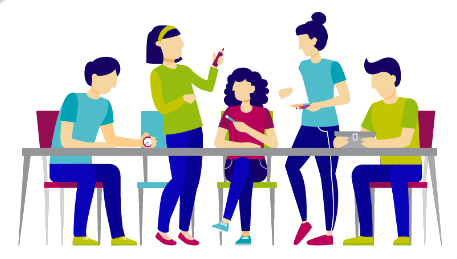 RôlesVoici différents rôles que peuvent jouer les membres, selon la structure de votre conseil, en plus d’être représentant(e) ou député(e) :
Présidente ou président
Vice-présidente ou vice-président
Secrétaire 
Responsable du temps (chronométrage des interventions)
Responsable du climat (encouragements, prévention des conflits, rappel du sujet lors des discussions)
Responsable des communications (préparation etdéfinition d’une stratégie pour diffuser l’information)
Première ministre ou premier ministre
Vice-première ministre ou vice-premier ministre
Ministres (de la Culture, de la Santé, de l’Environnement, etc.)
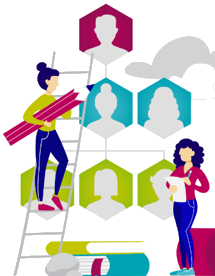 RôlesSi vous choisissez d’attribuer des rôles comme ceux de vice-président(e) ou de vice-premier(ère) ministre, assurez-vous que les personnes qui jouent ces rôles ont des tâches spécifiques même si elles ne remplacent pas le président ou le premier ministre. Ainsi, elles ne se sentiront pas inutiles au conseil. Voici quelques possibilités de tâches :
Noter les tours de parole lors des rencontres
Effectuer un rappel à tous les membres du conseil avant chacune des rencontres
S’assurer de la réalisation des actions et des documents qui devaient être réalisés par les différents membres du conseil avant la rencontre
RôlesDans un conseil d’école primaire, vous pouvez attribuer ces différents rôles aux membres en adaptant les responsabilités aux capacités des enfants. De cette façon, les jeunes se familiarisent avec le fonctionnement du conseil et développent leurs compétences. Vous les préparez ainsi pour le secondaire.
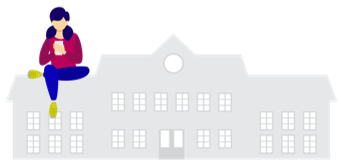 Définition des règles de fonctionnement
Le respect de différentes règles augmente l’efficacité des rencontres du conseil d’élèves. Voici des exemples de règles que vous pouvez proposer aux membres du conseil d’élèves :
Se préparer avant chaque rencontre
Prendre son rôle (secrétaire, présidente, etc.) au sérieux
Utiliser des outils (ordre du jour, canevas pour prise de notes, compte rendu)
Noter les tours de parole et donner la parole
Utiliser un bâton de parole
Respecter les valeurs démocratiques de Vox populi
Vous pouvez établir des règles internes, au besoin, et les respecter.
Règles de fonctionnement
L’équipe de Vox populi vous suggère de mettre en place des règles que vous serez en mesure de faire respecter. Vous pourrez toujours convenir de nouvelles règles, au besoin, en fonction des particularités du conseil et des défis que vous rencontrerez.
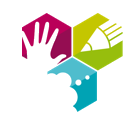 TRUCS ET ASTUCES DES ÉCOLES
Certaines écoles ont adopté des pratiques originales.
Prendre les notes dans une copie de l’ordre du jour contenant des espaces à cet effet.
Demander à tous les membres du conseil de prendre des notes lors des rencontres et de les relire avant la prochaine rencontre ou de s’y référer pour valider le compte rendu d’une rencontre.
Donner un rôle spécifique à chaque membre du conseil, lorsque c’est possible.
Permettre à plusieurs membres d’expérimenter la présidence et le secrétariat afin qu’ils connaissent différents rôles. (Si la présidente ou le président est élu par les élèves de l’école, cette personne doit demeurer en poste toute l’année.)
Vous avez terminé la leçon 6.1.2 – Pendant la rencontre du conseil d’élèves. Consultez les autres leçons de la section Préparer les rencontres du conseil d’élèves du site Web de Vox populi pour en apprendre davantage sur le sujet.
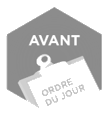 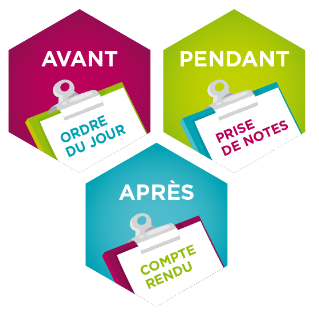 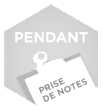 6.1.1 – Avant la rencontre du conseil d’élèves
6.1.2 – Pendant la rencontre du conseil d’élèves
6.1.3 – Après la rencontre du conseil d’élèves